Schoolontwikkelthema.
De Sterrenschool en de Kangoeroe.
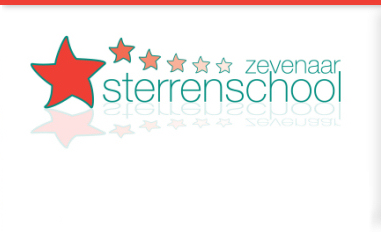 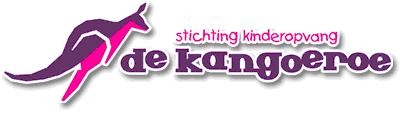 Theorie.
Vooronderzoek.
Theorie over peuters en kleuters.
Visie Sterrenschool.
Theorie over de verschillende soorten middelen bijv. Kaleidoscoop.
Praktijk
Sterrenschool Apeldoorn.
Kinderdagverblijf/peuterspeelzaal de Kangoeroe.
Contact met verschillende peuterspeelzalen.
Speelleergroep
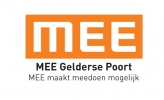 Website.
http://schoolontwikkelthemavve.weebly.com/
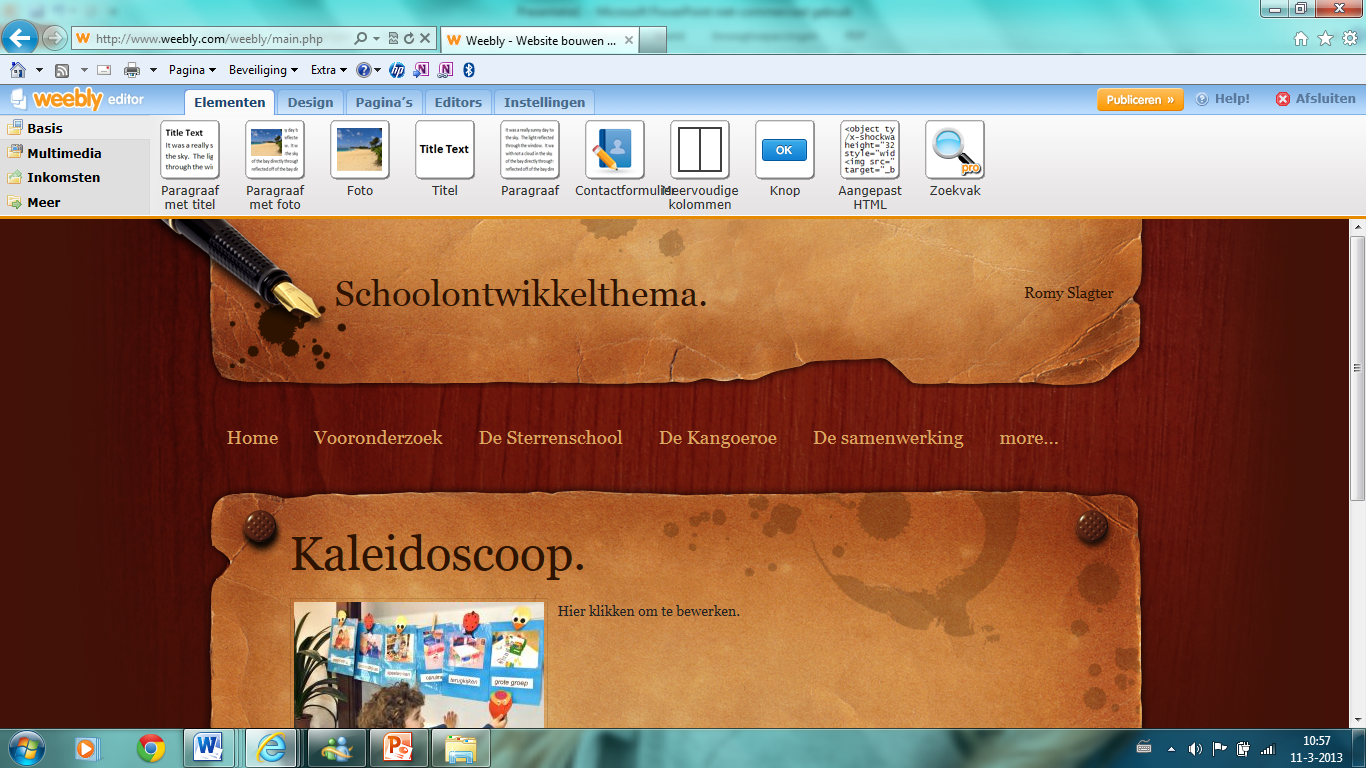 Vervolg.
Wat zijn de volgende stappen wat betreft het schoolontwikkelthema? 


Verder uitwerken van de theorie.
Het bedenken en uitvoeren van activiteiten.
Kabouterpad
Doorgaande lijn.
…………………………………………………..